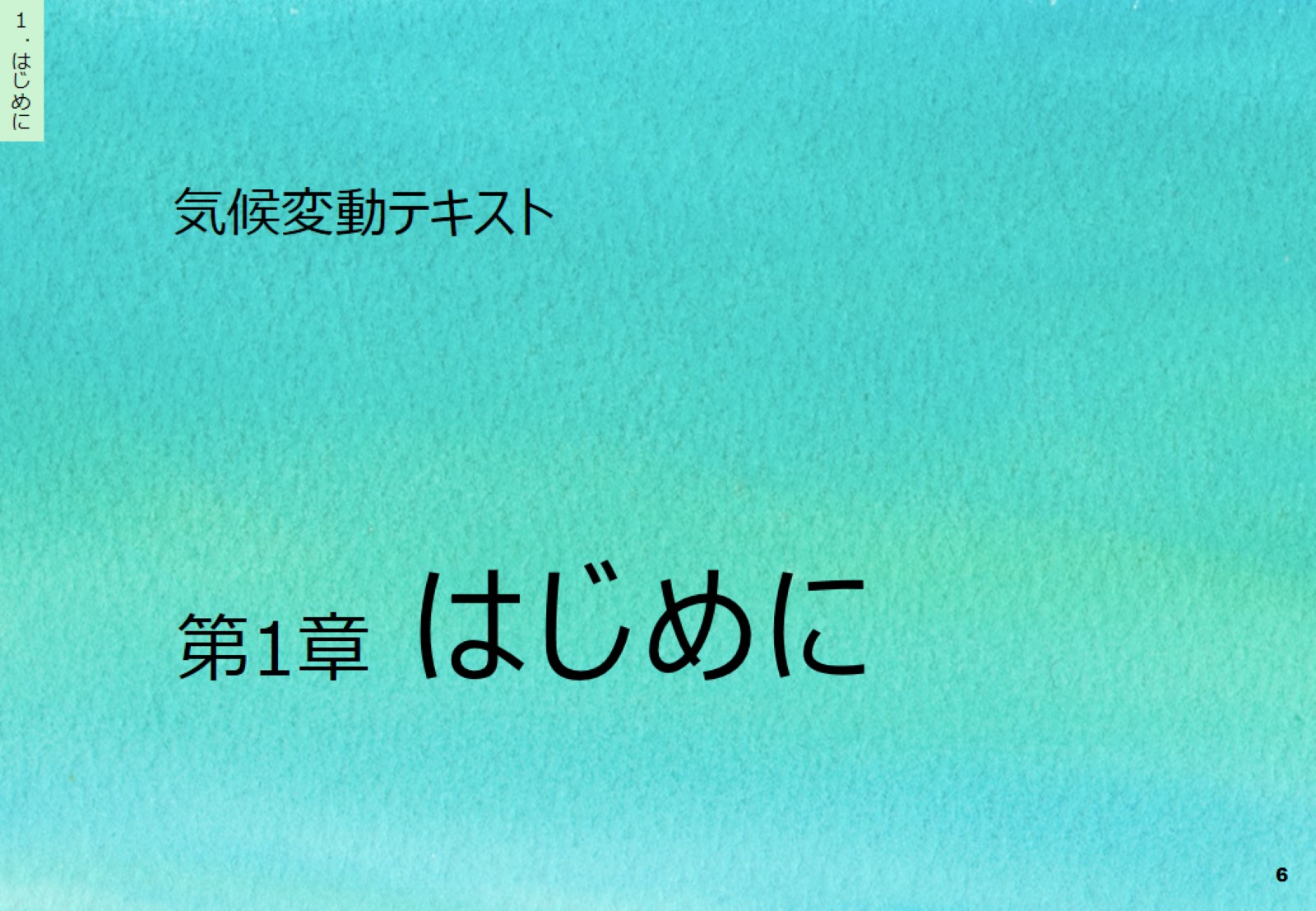 第1章　はじめに
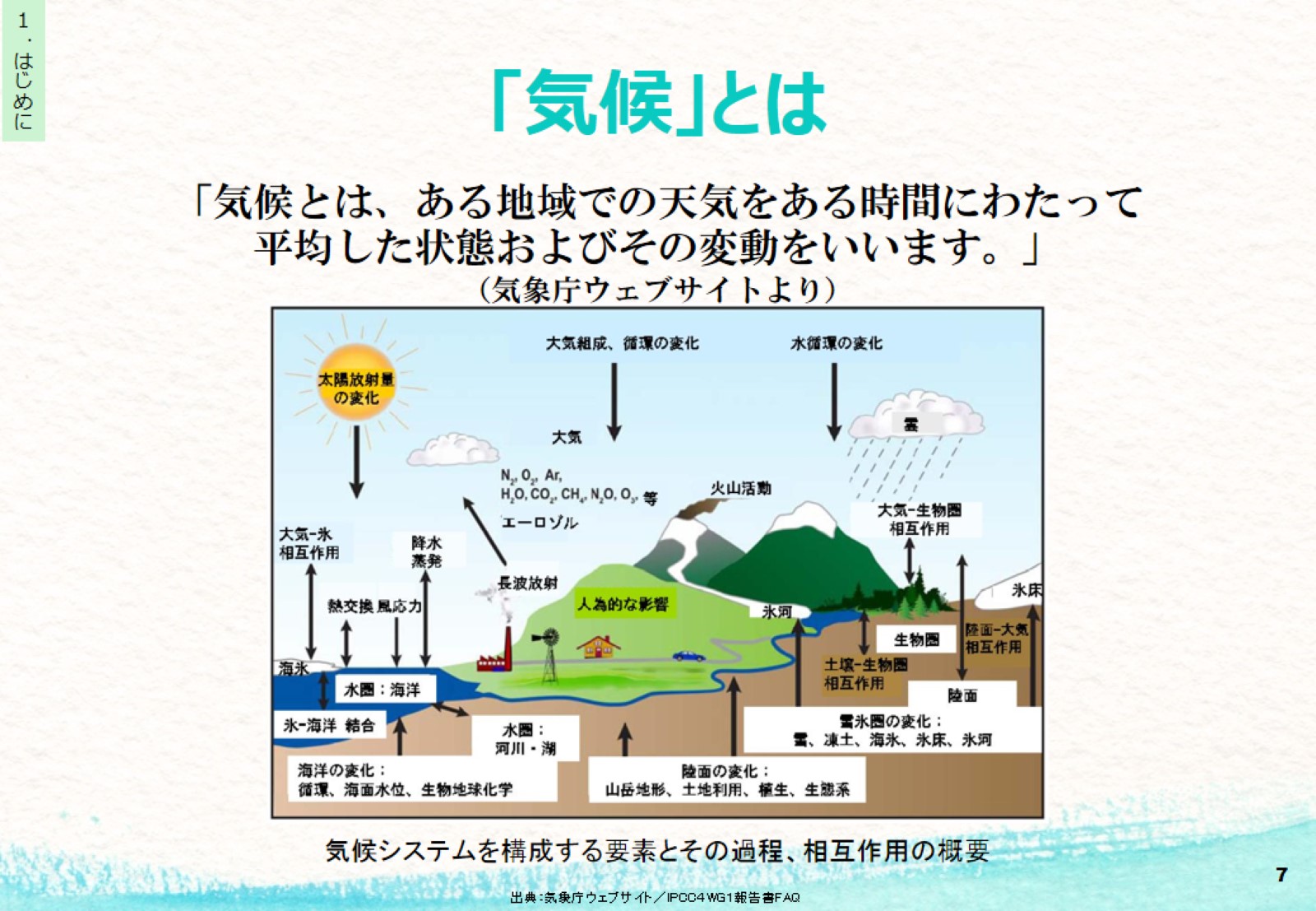 「気候」とは
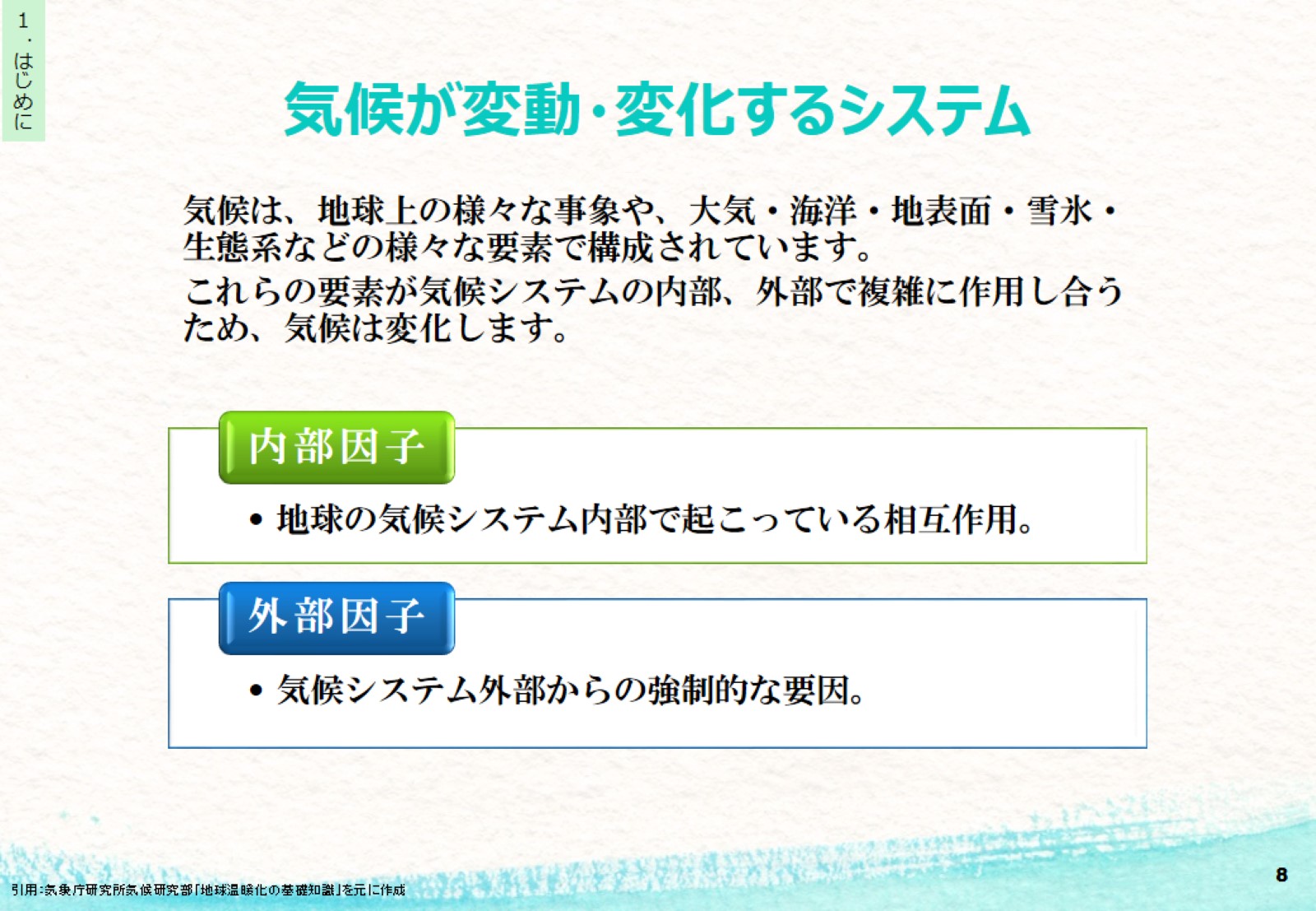 気候が変動・変化するシステム
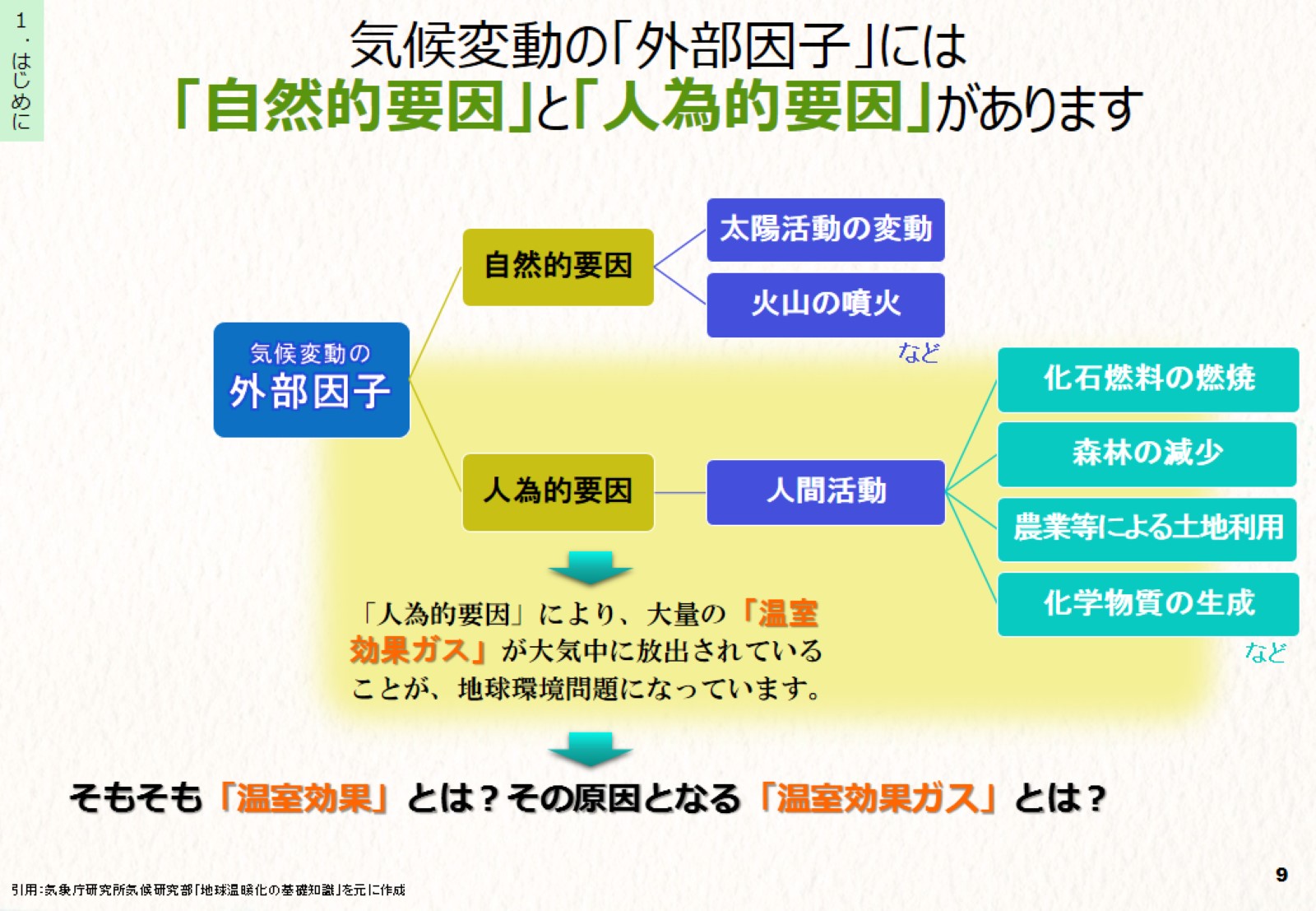 気候変動の「外部因子」には「自然的要因」と「人為的要因」があります
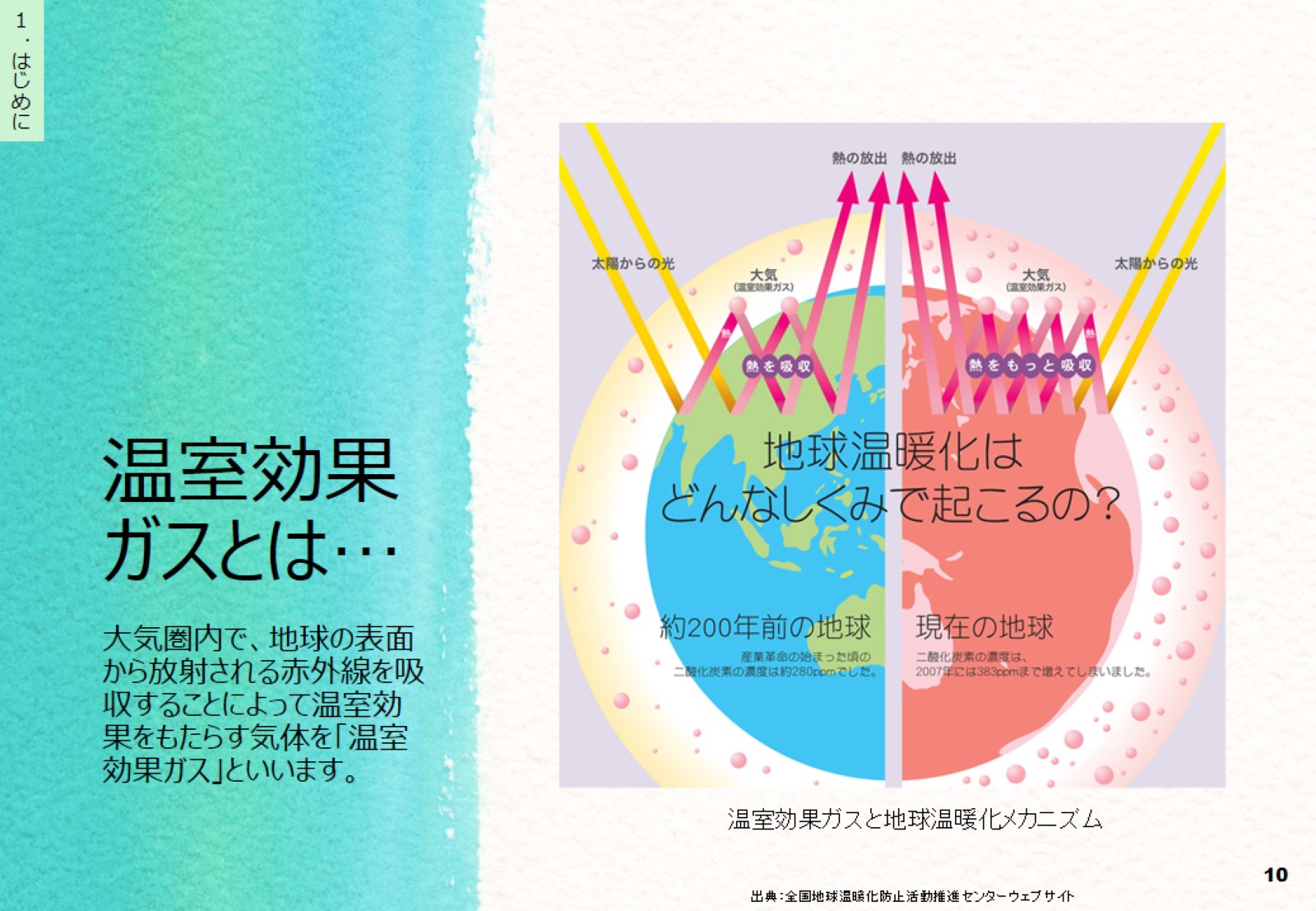 温室効果ガスとは…
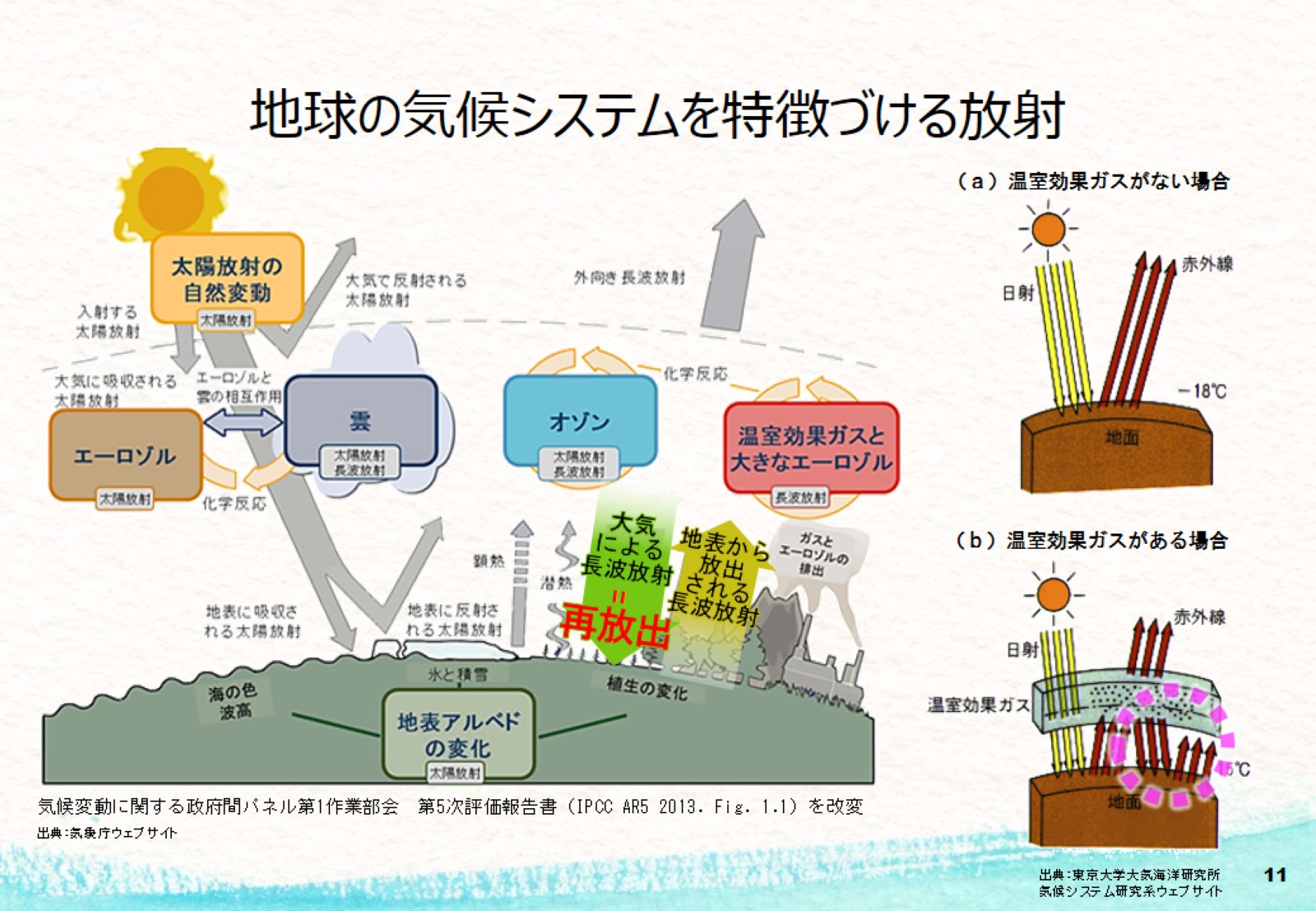 地球の気候システムを特徴づける放射
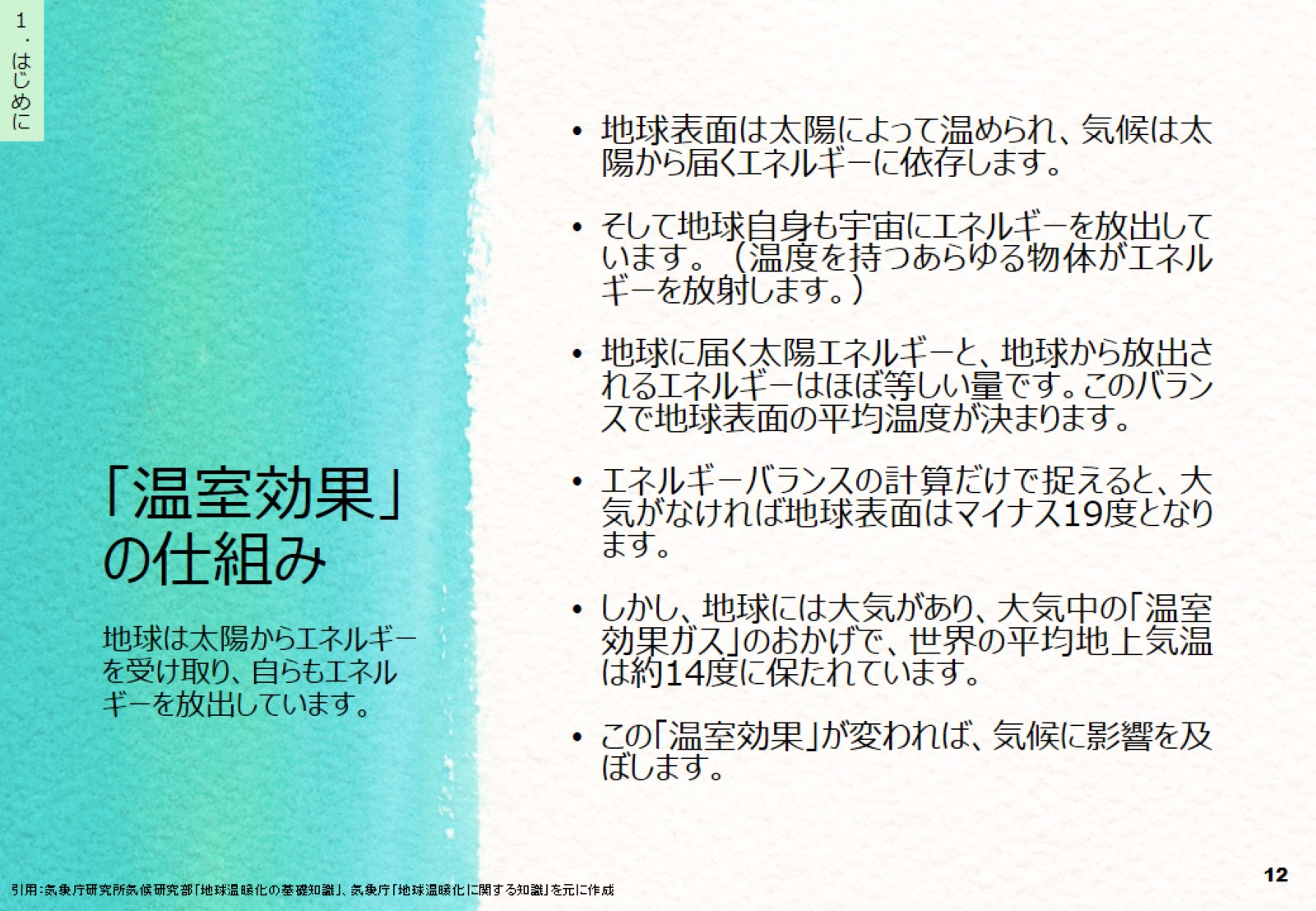 「温室効果」の仕組み
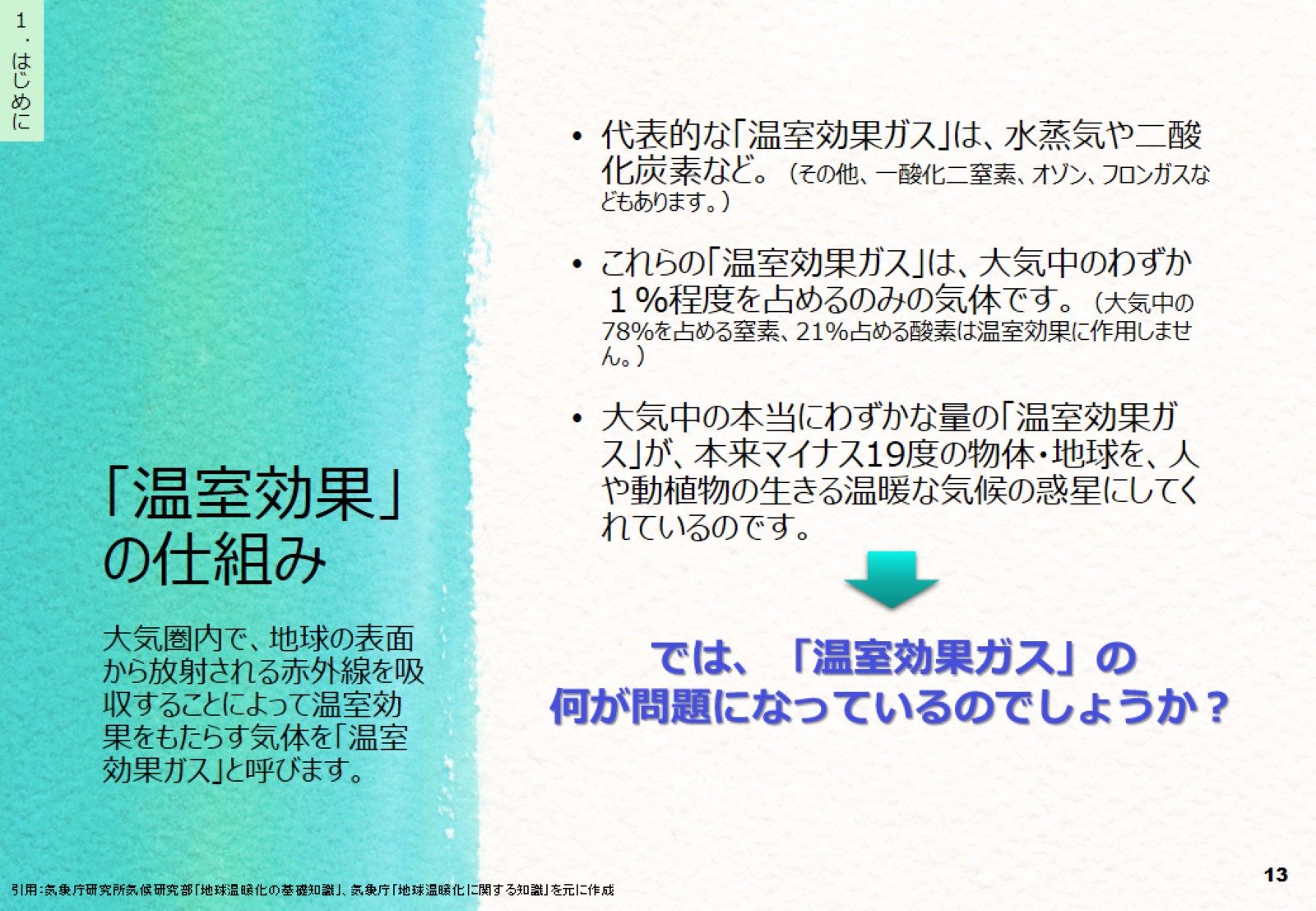 「温室効果」の仕組み
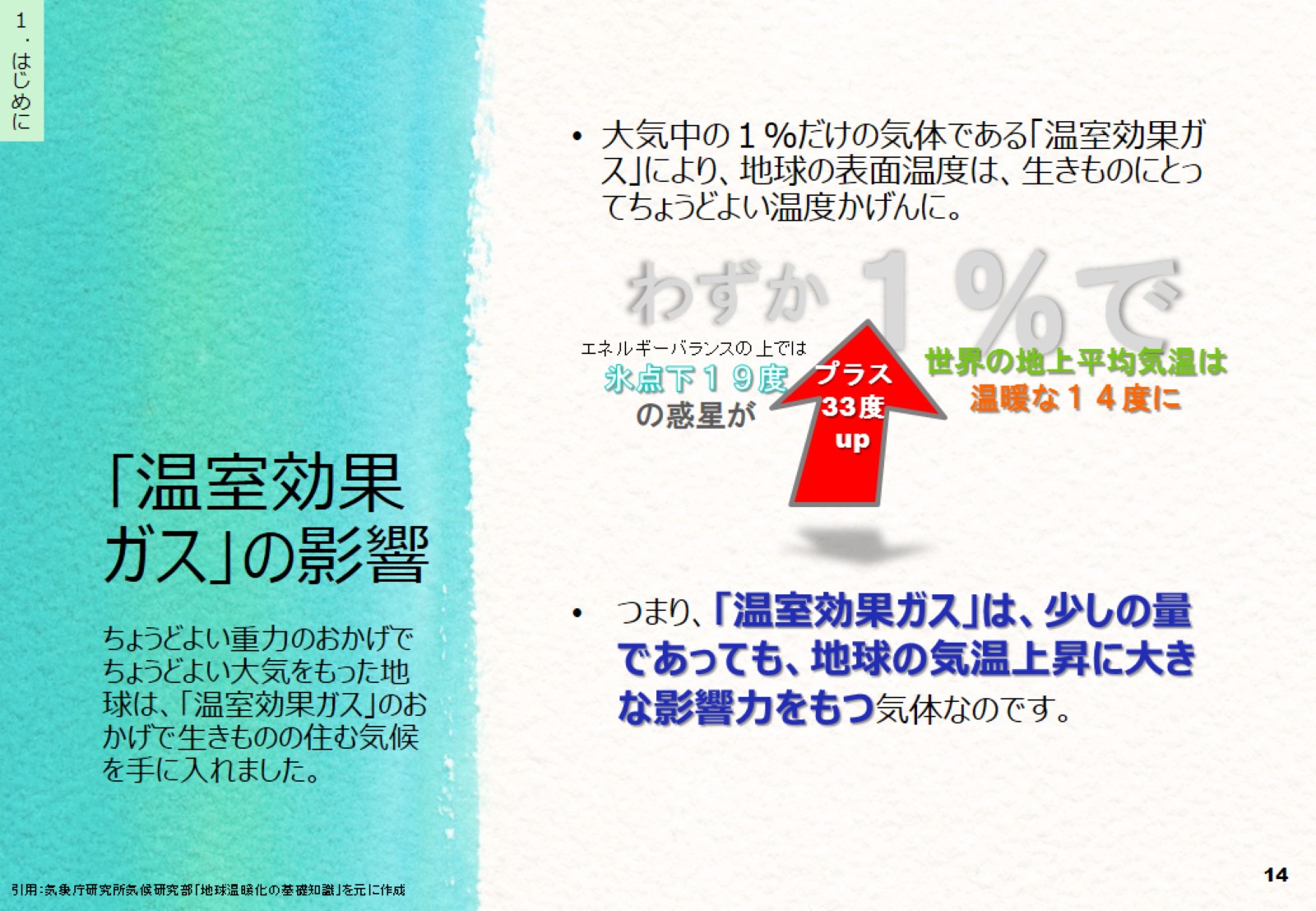 ｢温室効果ガス｣の影響
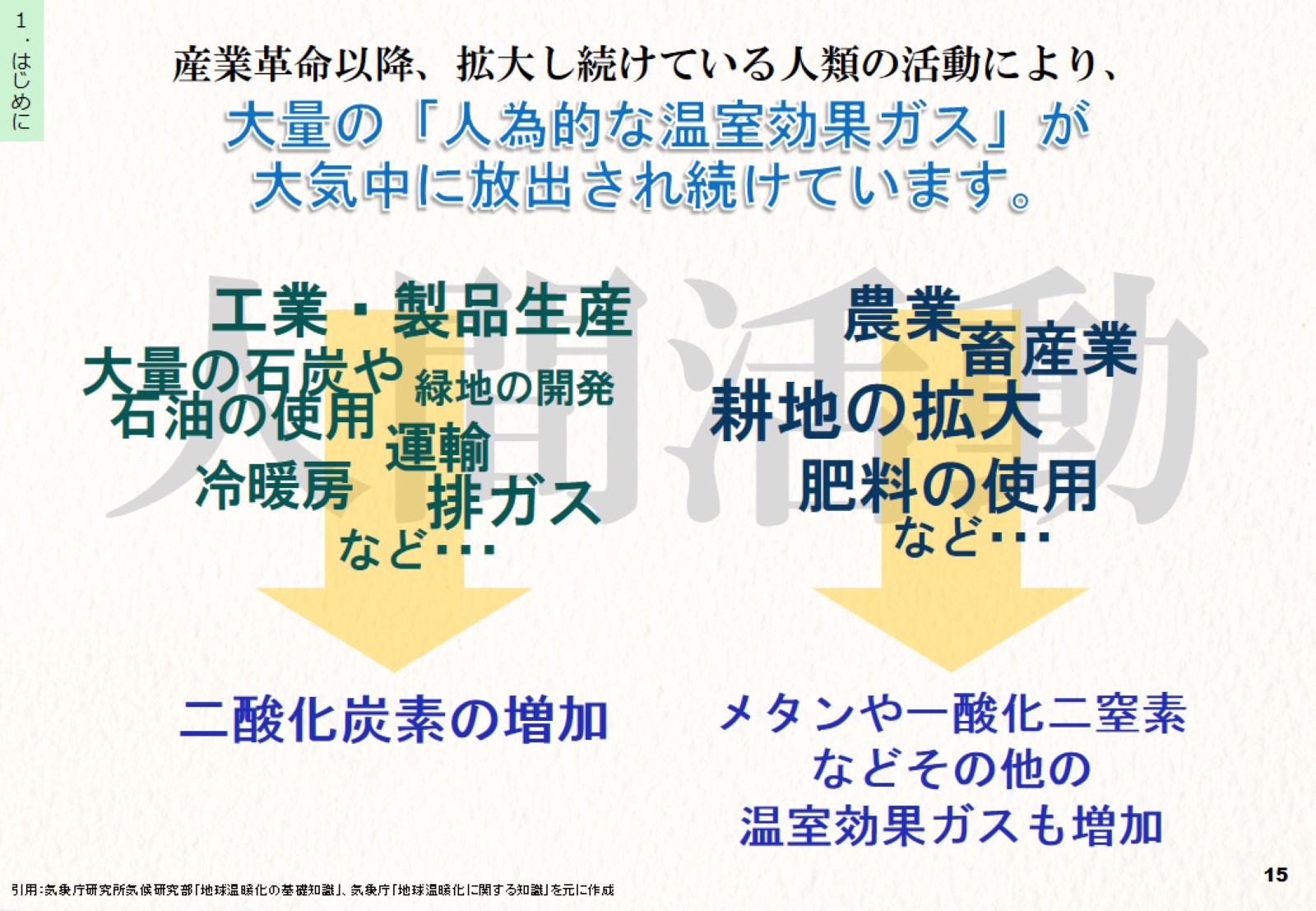 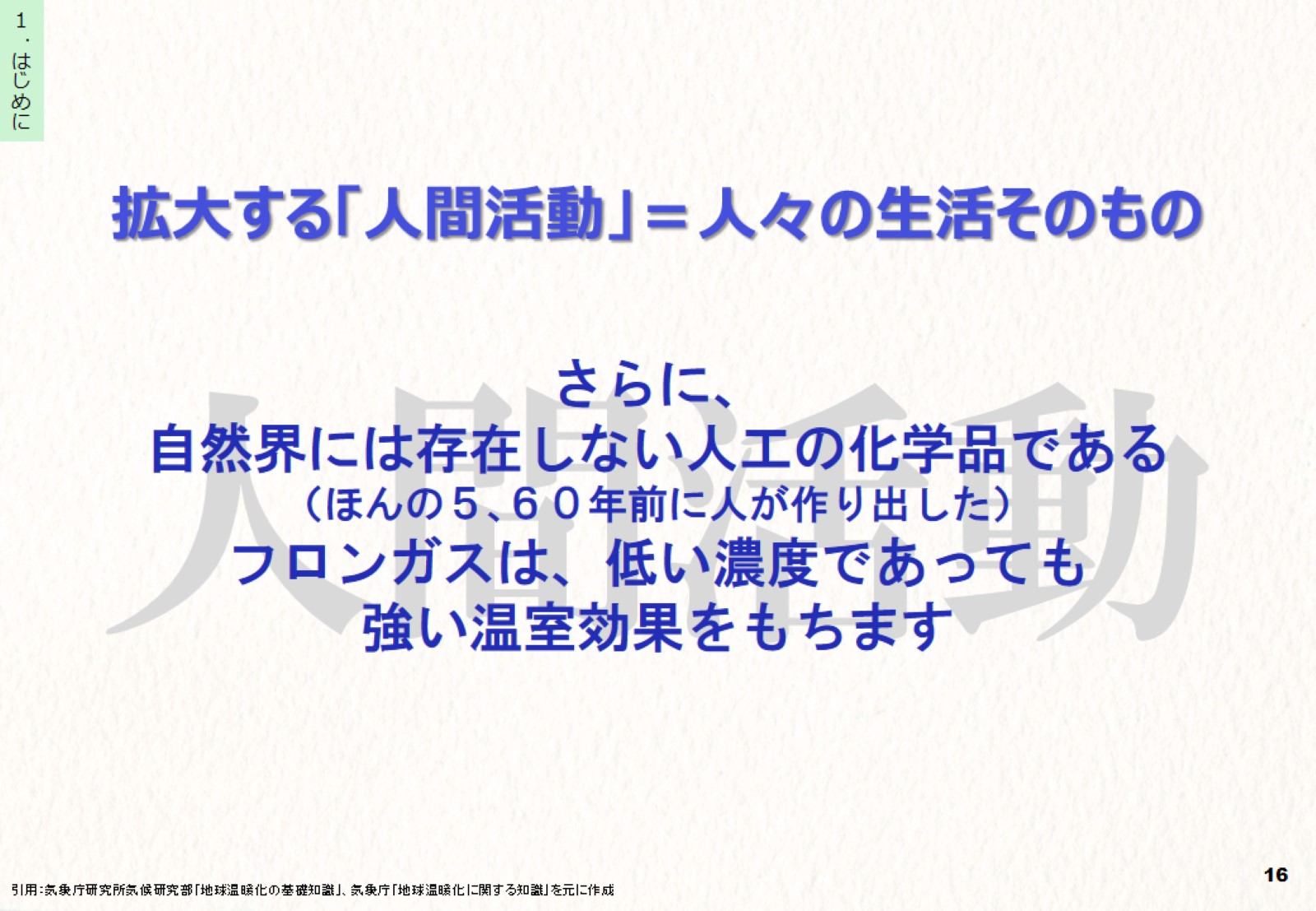 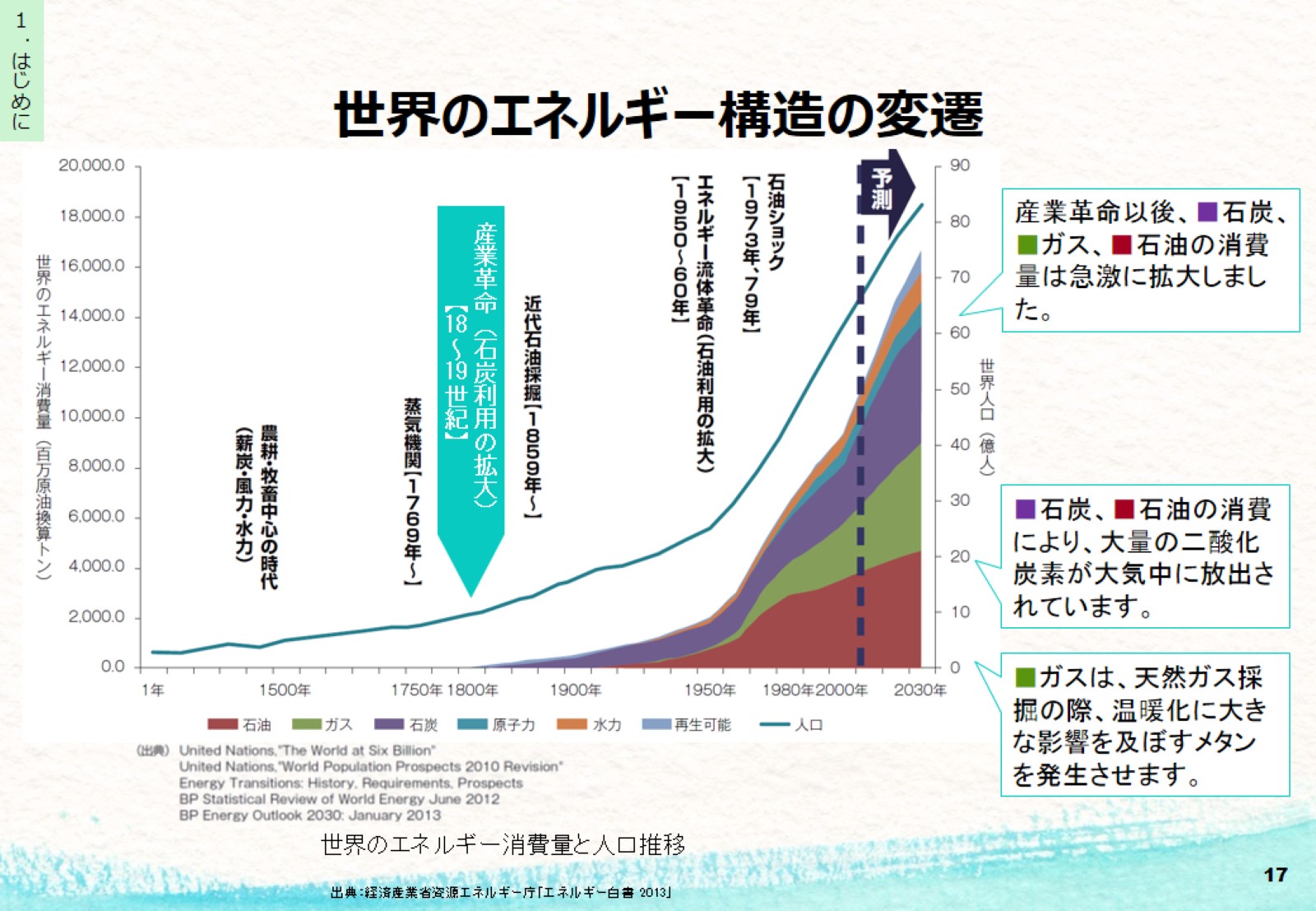 世界のエネルギー構造の変遷
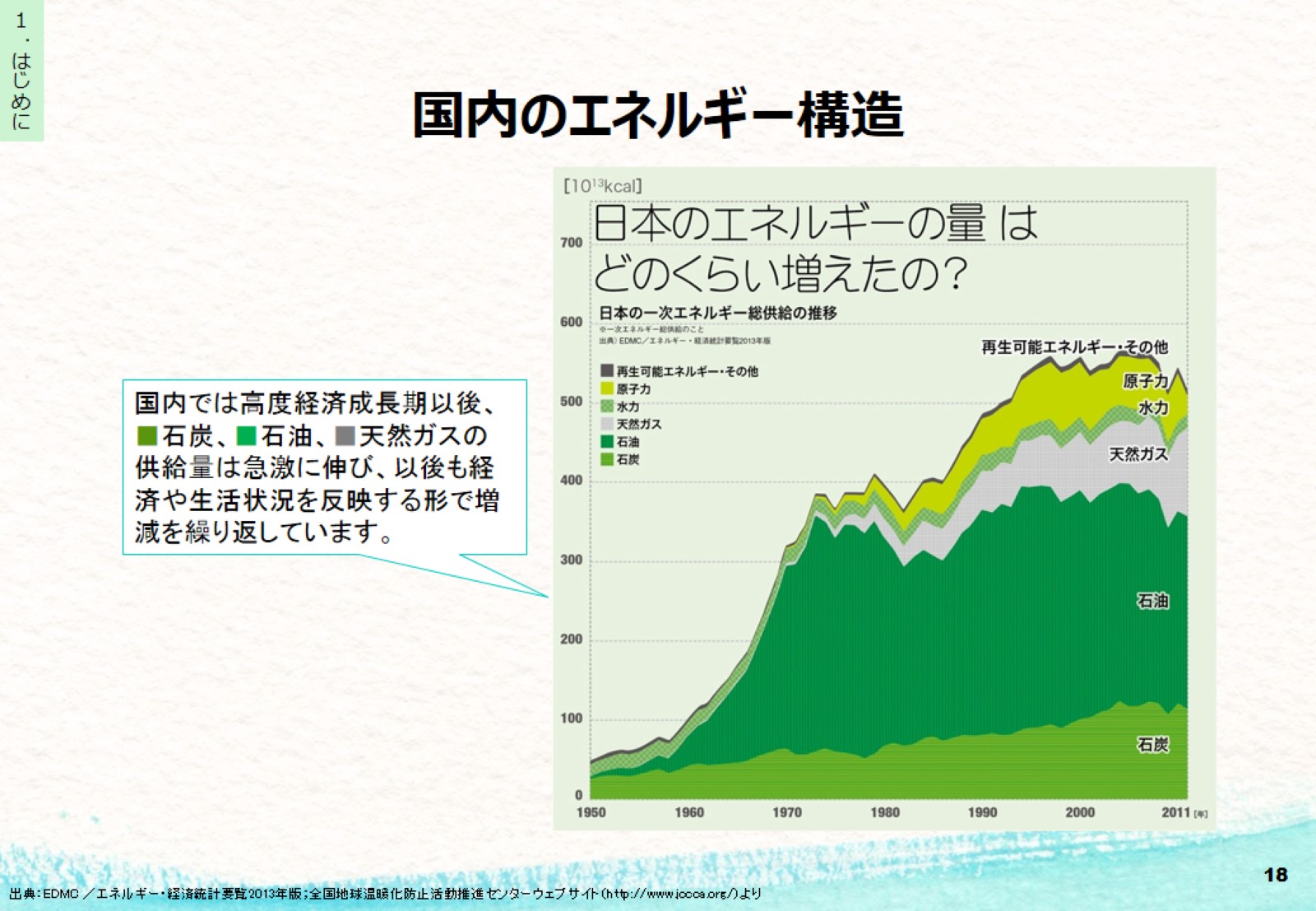 国内のエネルギー構造
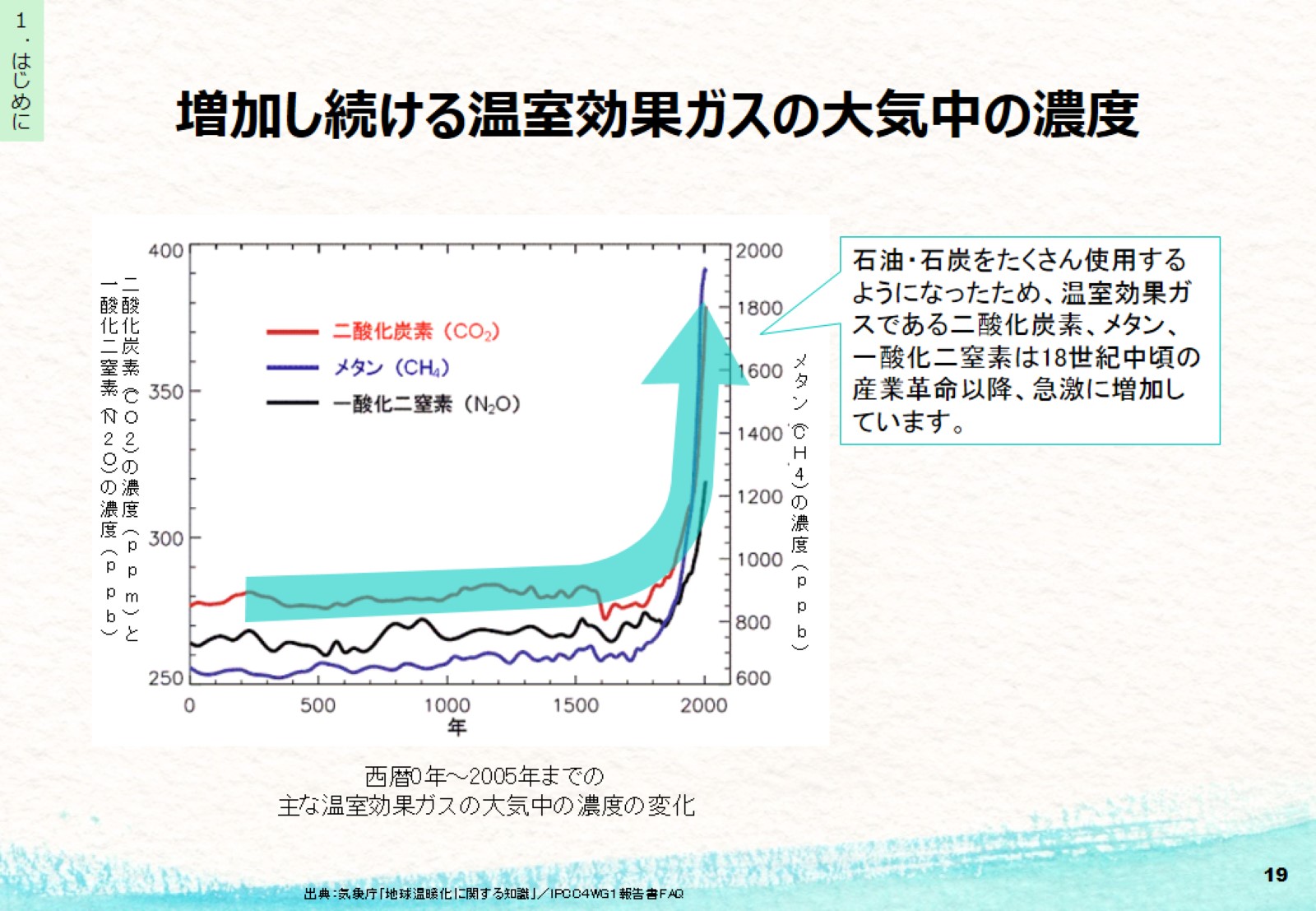 増加し続ける温室効果ガスの大気中の濃度
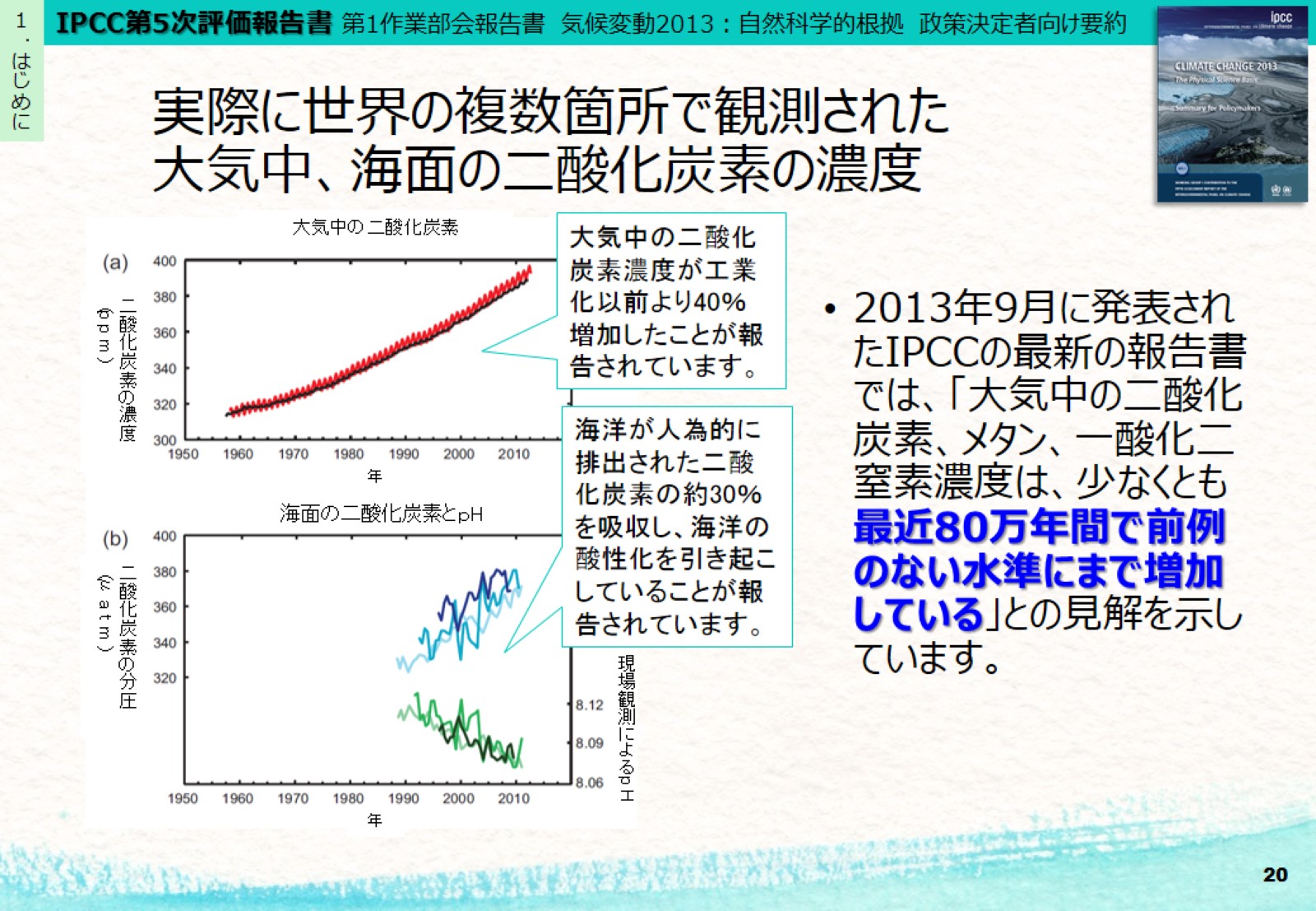 実際に世界の複数箇所で観測された大気中、海面の二酸化炭素の濃度
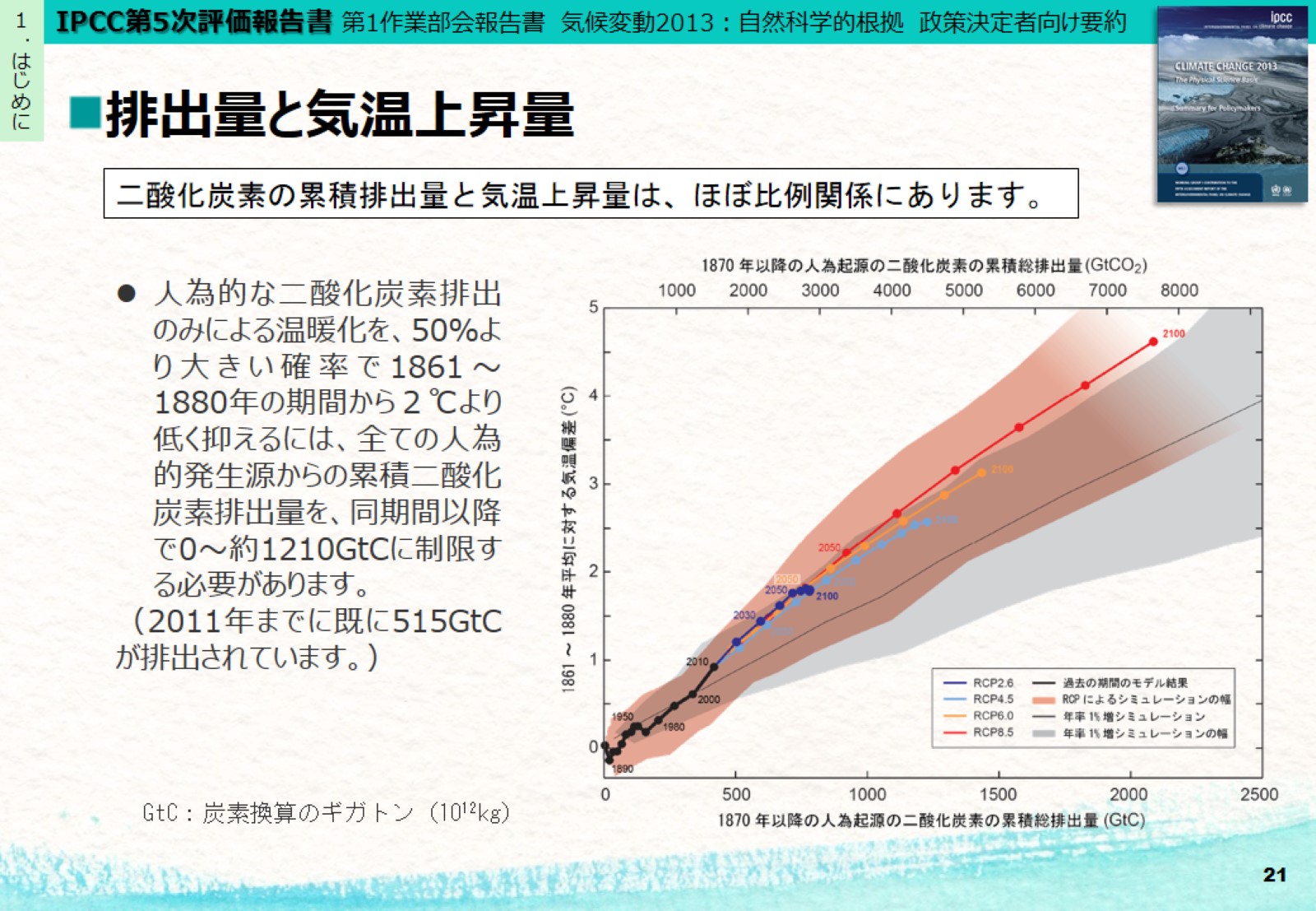 排出量と気温上昇量
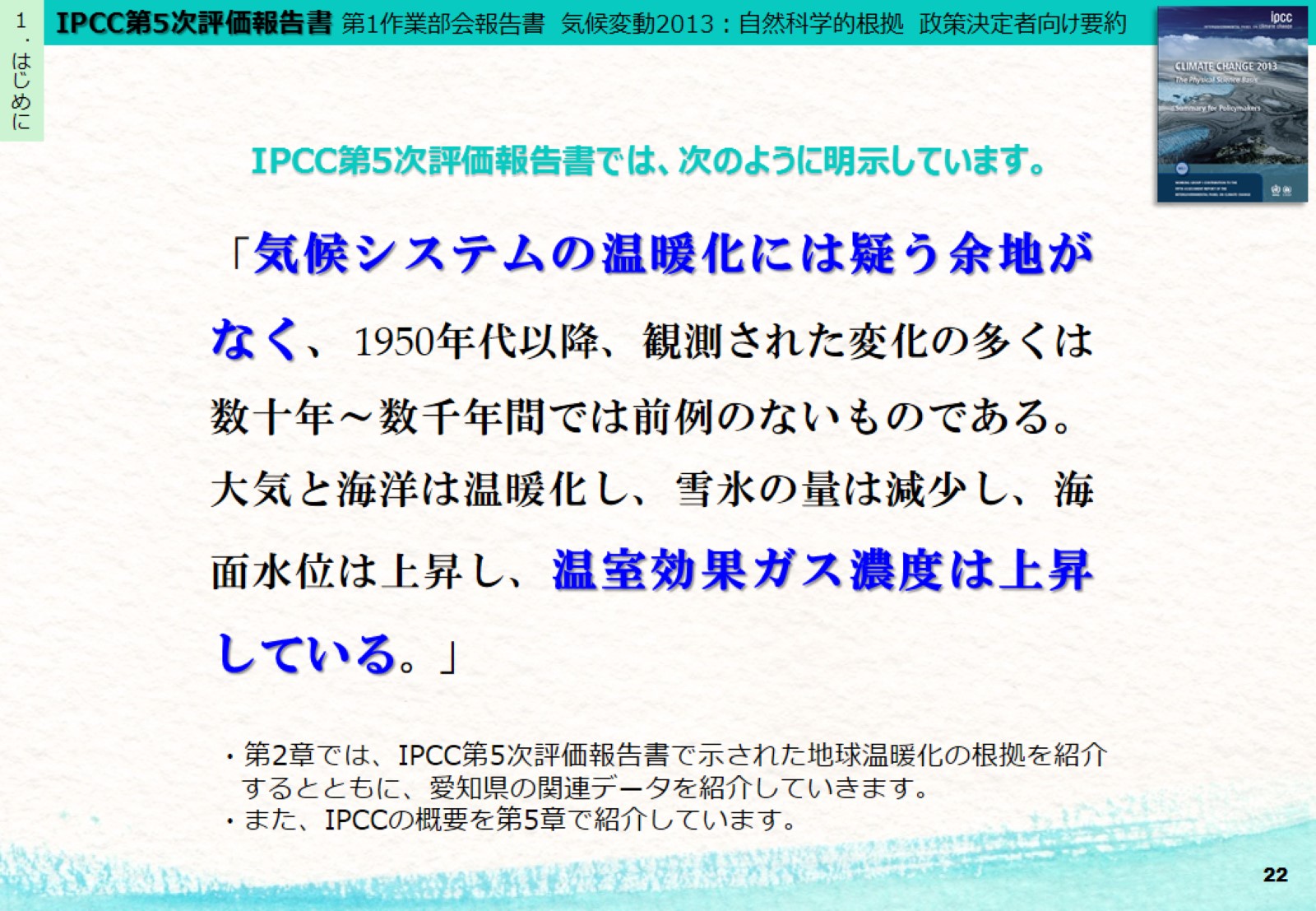